Spiderman Bearings
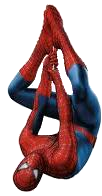 Spiderman Bearings
Spidey is on the lookout for criminals.








Can you help him by giving him the three figure bearing for each on the grid?
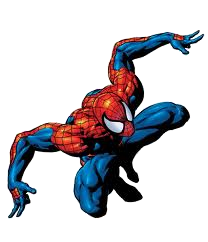 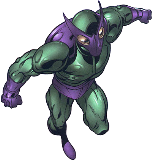 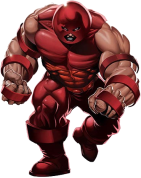 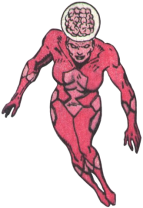 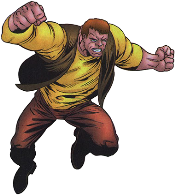 Juggernaut
Beetle
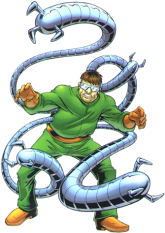 Ox
Mindblast
N
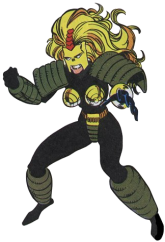 Dr Octopus
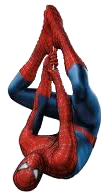 Whiplash
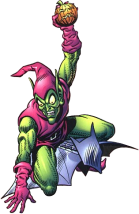 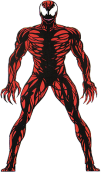 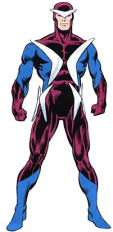 Green Goblin
Carnage
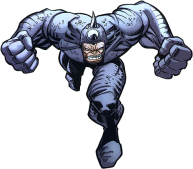 Boomerang
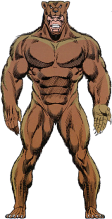 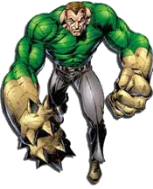 Rhino
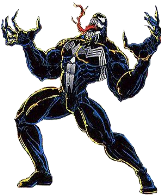 Grizzly
Sandman
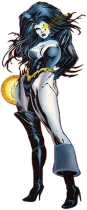 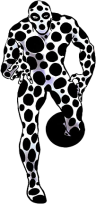 Venom
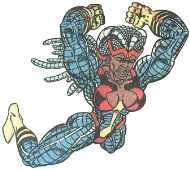 Shriek
Spot
Knockout
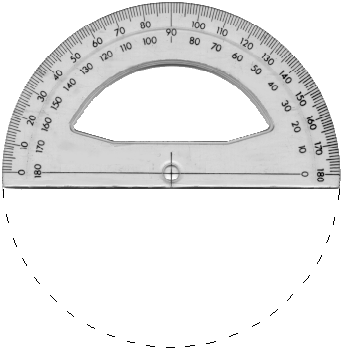 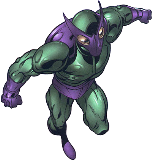 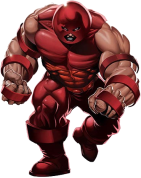 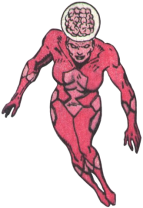 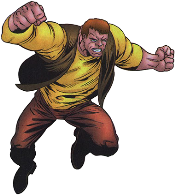 Juggernaut
Beetle
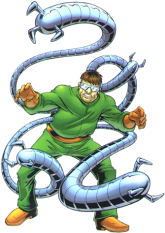 Ox
Mindblast
N
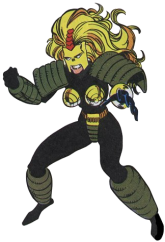 Dr Octopus
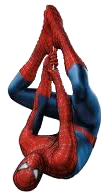 Whiplash
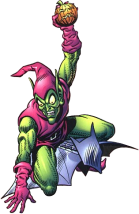 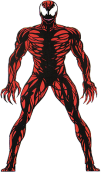 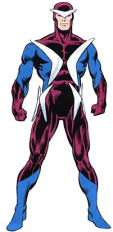 Green Goblin
Carnage
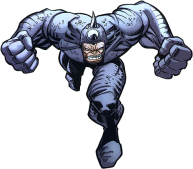 Boomerang
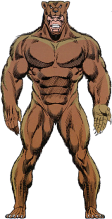 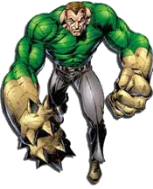 Rhino
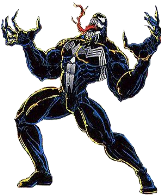 Grizzly
Sandman
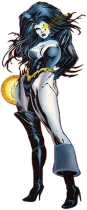 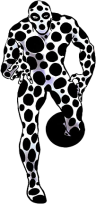 Venom
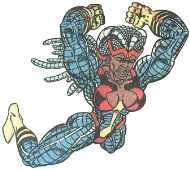 Shriek
Spot
Knockout
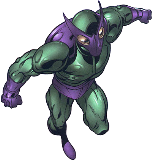 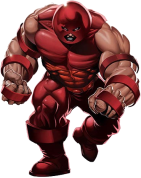 008o
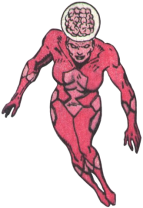 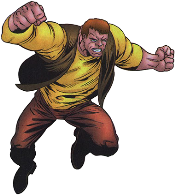 030o
346o
Juggernaut
320o
Beetle
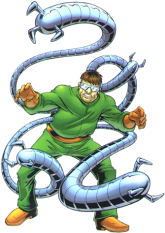 Ox
Mindblast
N
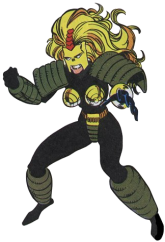 301o
055o
Dr Octopus
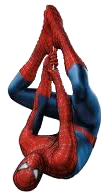 Whiplash
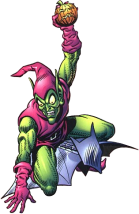 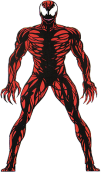 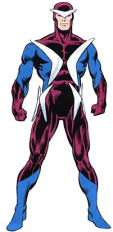 090o
270o
Green Goblin
258o
Carnage
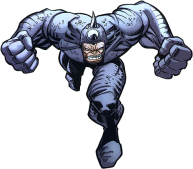 Boomerang
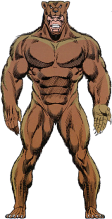 117o
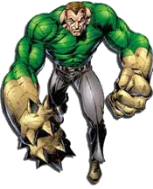 Rhino
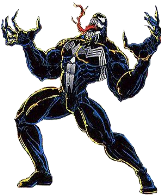 Grizzly
220o
127o
143o
Sandman
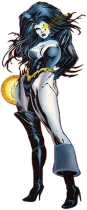 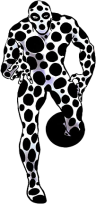 Venom
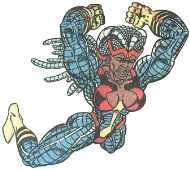 162o
Shriek
Spot
204o
180o
Knockout